Figure 23 Transmission fraction as a function of luminosity at redshifts z= 9.0 (xm= 0.28; left-hand panel), ...
Mon Not R Astron Soc, Volume 391, Issue 1, November 2008, Pages 63–83, https://doi.org/10.1111/j.1365-2966.2008.13879.x
The content of this slide may be subject to copyright: please see the slide notes for details.
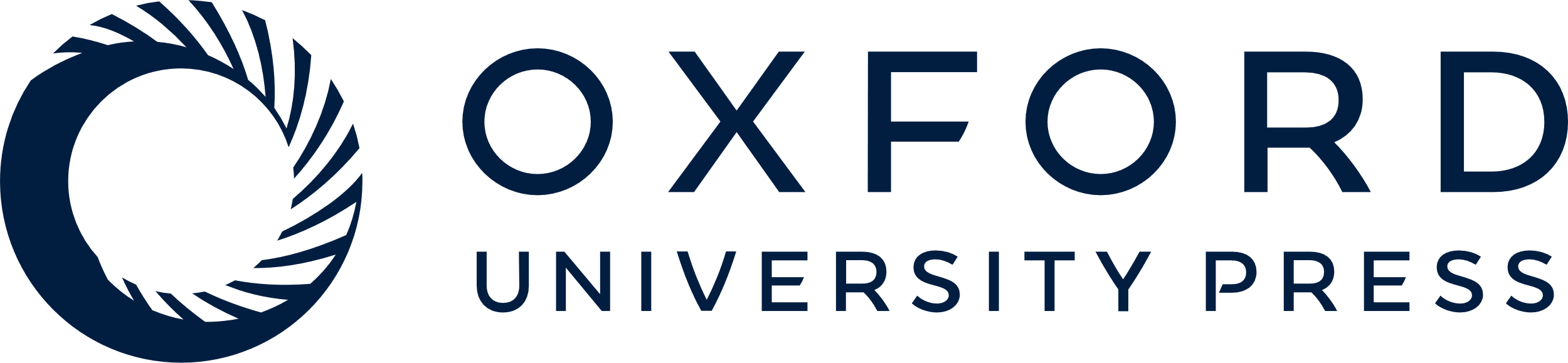 [Speaker Notes: Figure 23 Transmission fraction as a function of luminosity at redshifts z= 9.0 (xm= 0.28; left-hand panel), z= 7.0 (xm= 0.94; centre) and z= 6.0 (xm= 0.9999; right-hand panel). Shown are (dashed lines, top to bottom) 0.023th, 0.16th, 0.5th, 0.84th and 0.977th percentiles (e.g. 2.3 per cent of points have suppression less than the uppermost line). The centre line is the median of all the LOS. We required at least 50 LOS in each bin for sampling the distribution properly. There are 10 random LOS per source. We also plot the mean (solid line) for all LOS in each bin.


Unless provided in the caption above, the following copyright applies to the content of this slide: © 2008 The Authors. Journal compilation © 2008 RAS]